Sunshine and Sunflowers
Pegasus Class 
Summer Term April 2024
Characteristics of Learning
As Investigative Learners we will explore and experience things, and ‘have a go’.

As Active Learners we will concentrate and keep on trying if we encounter difficulties and enjoy our achievements.

As Creative and Critical Thinkers we will formulate our own ideas and make links between ideas. We will develop our own strategies for doing things.
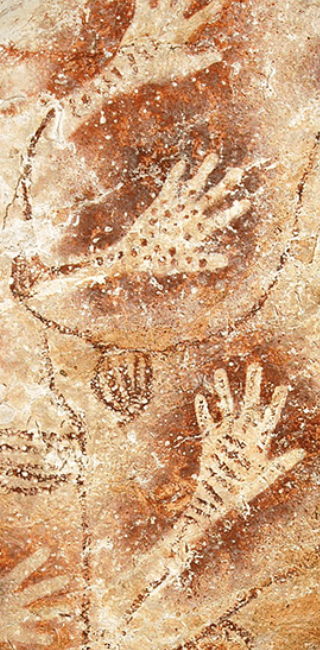 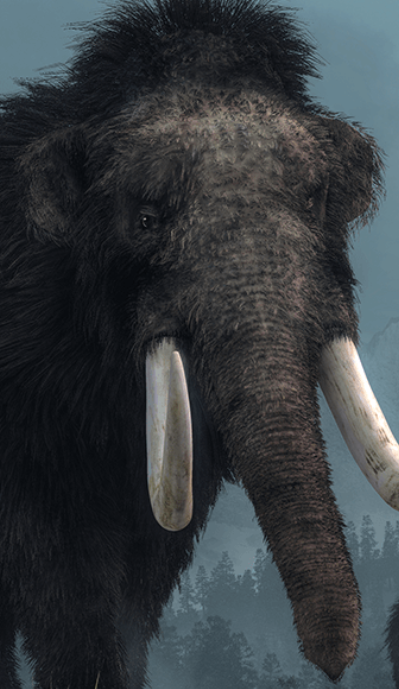 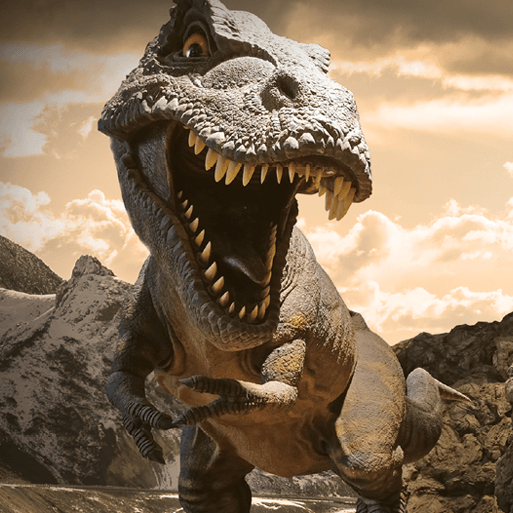 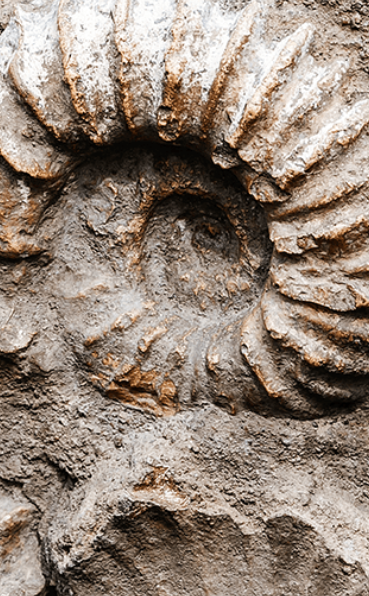 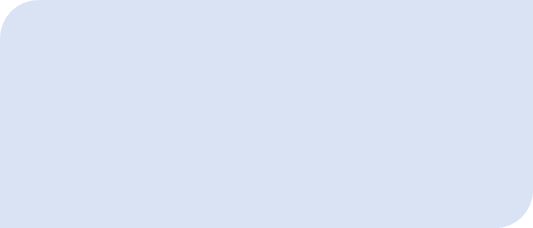 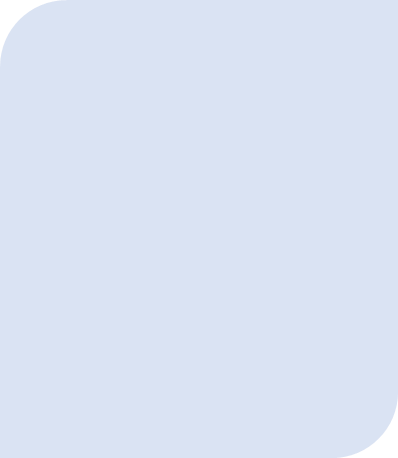 Personal, Social and Emotional Development
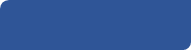 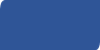 Communication and Language
LITERACY
MATHEMATICS
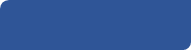 We will be using White Rose Mastery Guidance exploring the topic; To 20 and Beyond.  
Number
We will explore the representations of numbers between 10-20 and beyond.   
We will compare numbers between 10-20 and beyond. 
We will continue to develop our understanding that a number can be made up from other numbers. 
Shape, Space and Measure
We will revisit 2D shapes and use these shapes to make others.
At home you could….
-count objects beyond 10
-Practise number recognition
-Have a go at writing numbers too
-hunt shapes around your house.  
-compare the size of different objects.
Reading-
Nursery children will continue to develop their phonics knowledge through exploring different occupations.
Reception children will continue to develop their recognition of sounds and continue to put into practise all the skills we have learnt up to now. We will listen to a range of stories including; The Tiny Seed and The Very Hungry Caterpillar by Eric Carle and Errol’s Garden by Gillian Hibbs.  
We will also explore non-fiction books about flowers and the garden.  
Writing- 
Mark making opportunities will be available inside and out.  We will use our phonics knowledge to sound out words to write poetry, instructions and reports.  We will continue to practise writing our name using the correct letter formation.  
At home you could….
- share non-fiction books about flowers.
- make marks using pencils, paint, chalk, water.
-Nursery: practise name writing using correct letter formation. Practise writing other letters at the beginning of words.  
- Reception: write sentences using phonics knowledge.
This term we will talk about what we can see, hear and smell.  We will listen to others and ask questions.
We will learn a variety of new vocabulary related to the weather and flowers and use these words in our conversations with others.
This term we will learning about how to stay safe in the sun.  We will work together to follow rules and achieve goals.
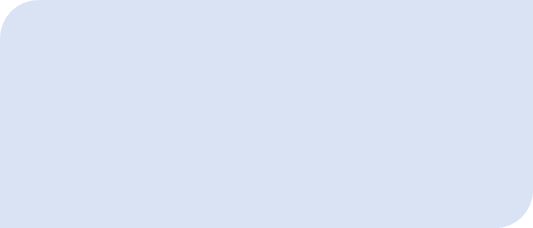 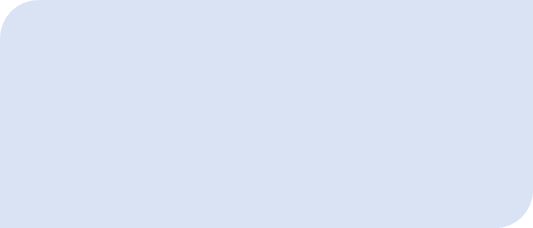 Understanding of the World
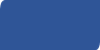 This term we will develop our  Gross Motor skills through access to the outside using tricycles and climbing frames.  In PE we will be moving to music and continue to develop our ball skills.  
We will continue to develop our Fine Motor skills through using a range of small tools and funky finger activities to help develop hand-eye co-ordination.
This term we will be spending lots of time outside, discovering plants and minibeasts, drawing maps and growing our own plants from seeds.
Physical Development
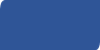 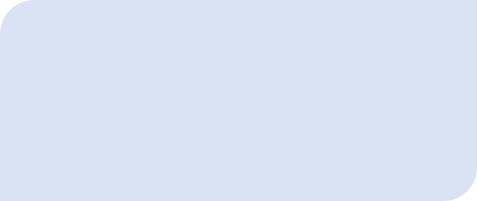 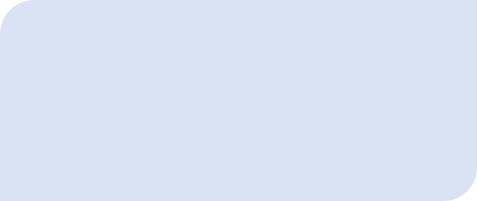 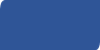 Expressive Arts and Design
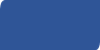 RE
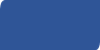 SMSC
This term we will develop our art skills through using a variety of resources to create scarecrows, tulips and cactus.  We will be learning about the artist Van Gogh and creating our own sunflower paintings.  We will use our imagination in our role play area linked to our interests.
We will learn about St George’s Day, Ramadan and Eid-al-fitr as well as continuing to explore stories from the Bible.
As part of our SMSC curriculum, children will participate in a variety of activities, including intra house sports competitions and RE days.